GPU Acceleration ofPyrosequencing Noise RemovalDept. of Computer Science and EngineeringUniversity of South Carolina
Yang Gao, Jason D. Bakos
Heterogeneous and Reconfigurable Computing Lab (HeRC)
SAAHPC’12
Agenda
Background
Needleman-Wunsch
GPU Implementation
Optimization steps
Results
Symposium on Application Accelerators in High-Performance Computing  2
Roche 454
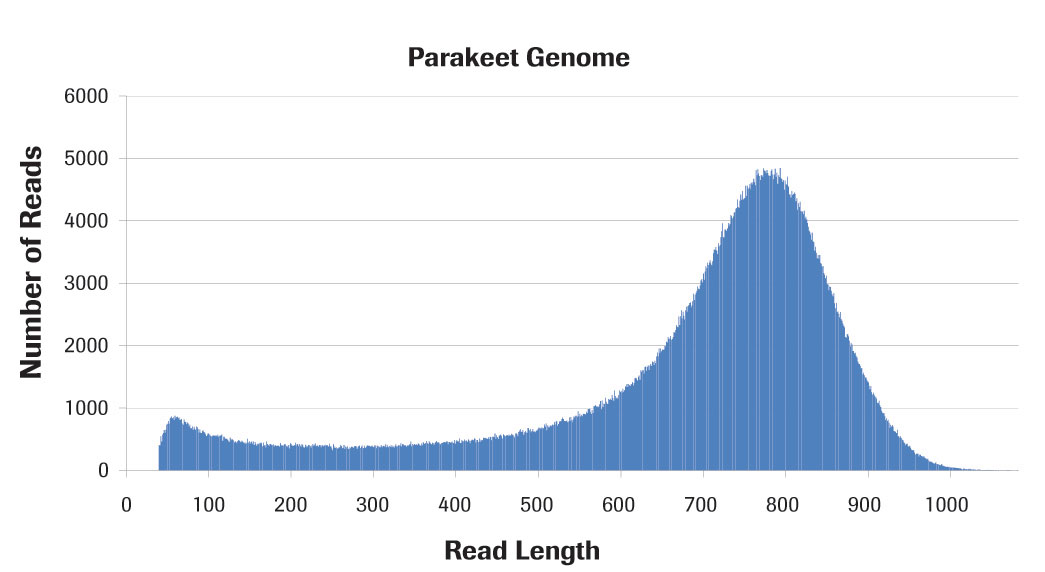 Symposium on Application Accelerators in High-Performance Computing  3
From Genomics to Metagenomics
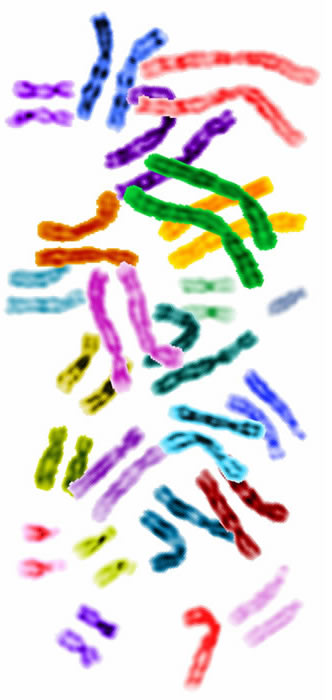 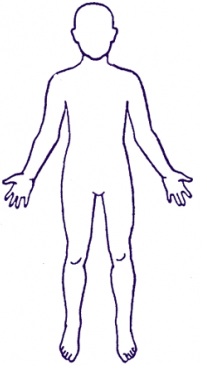 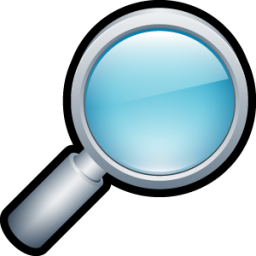 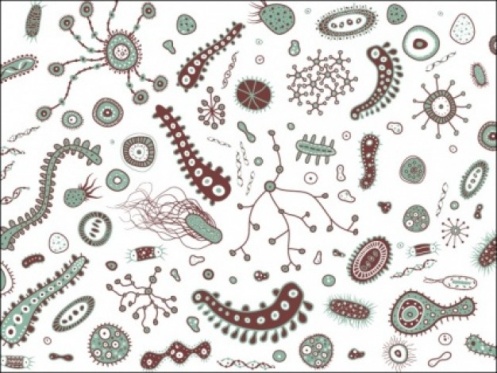 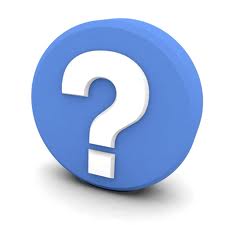 Symposium on Application Accelerators in High-Performance Computing  4
Why AmpliconNoise?
454 Pyrosequencing in Metagenomics has no consensus sequences
           --------
Overestimation of the number of operational taxonomic units (OTUs)
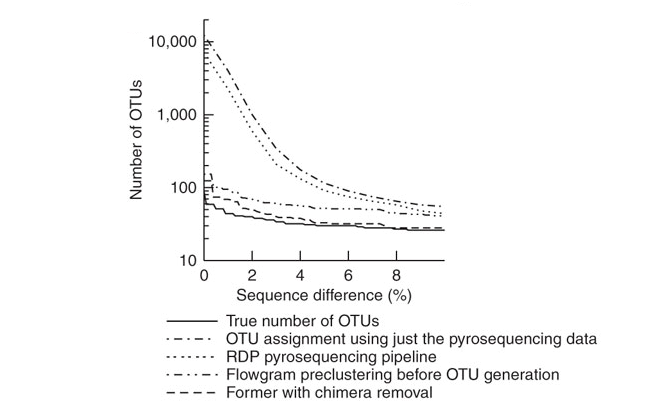 C. Quince, A. Lanzn, T. Curtis, R. Davenport, N. Hall,I. Head, L.Read, and W. Sloan, “Accurate determination of microbial diversity from 454 pyrosequencing data,” Nature Methods, vol. 6, no. 9, pp. 639–641, 2009.
Symposium on Application Accelerators in High-Performance Computing  5
SeqDist
Clustering method to “merge” the sequences with minor differences
SeqDist
How to define the distance between two potential sequences?
Pairwise Needleman-Wunsch and Why?
short sequences number
Sequence Alignment Between two short sequences
sequence 1:   A G G T C C A G C A T
c
sequence 2:   A C C T A G C C A A T
C:  Sequences Distance Computation
Symposium on Application Accelerators in High-Performance Computing  6
Agenda
Background
Needleman-Wunsch
GPU Implementation
Optimization steps
Results
Symposium on Application Accelerators in High-Performance Computing  7
Needleman-Wunsch
sequence 1:   A G G T C C A G C A T
sequence 2:   A C C T A G C C A A T
Based on penalties for:
Adding gaps to sequence 1



Adding gaps to sequence 2



Character substitutions (based on table)
sequence 1:   A _  _ _ _  G G T C C A G C A T
sequence 2:   A C C T A G C C A A T
sequence 1:   A G G T C C A G C A T
sequence 2:   A  _  _ _ C C T A G C C A A T
sequence 1:   A G G T C C A G C A T
sequence 2:   A C C T A G C C A A T
Symposium on Application Accelerators in High-Performance Computing  8
Needleman-Wunsch
Construct a score matrix, where:
Each cell (i,j) represents score for a partial alignment state
Sequence 1
Sequence 2
D = best score, among:
Add gap to sequence 1 from B state
Add gap to sequence 2 from C state
Substitute from A state

Final score is in lower-right cell
Symposium on Application Accelerators in High-Performance Computing  9
Needleman-Wunsch
Compute move matrix, which records which option was chosen for each cell
Trace back to get for alignment length
AmpliconNoise:  Divide score by alignment length
match
substitute
substitute
match
gap s2
gap s2
match
match
gap s1
gap s1
match
L: left
match
U: upper
D: diagnal
match
Symposium on Application Accelerators in High-Performance Computing  10
[Speaker Notes: legend]
Needleman-Wunsch
Symposium on Application Accelerators in High-Performance Computing  11
Agenda
Background
Needleman-Wunsch
GPU Implementation
Optimization steps
Results
Symposium on Application Accelerators in High-Performance Computing  12
Previous Work
Finely parallelize single alignment into multiple threads

One thread per cell on the diagonal

Disadvantages:
Complex kernel
Unusual  memory access pattern
Hard to trace back
Block Wave Line
Symposium on Application Accelerators in High-Performance Computing  13
Our Method:  One Thread/Alignment
Block Stride
Memory access pattern
Block Wave Line
Symposium on Application Accelerators in High-Performance Computing  14
Grid Organization
Example:
320 sequences
Block size=32
n = 320/32 = 10 threads/block
(n2-n)/2 = 45 blocks

Objective:
Evaluate different block sizes
Sequences
0-31
Sequences
32-63
Block 0
…
…
…
…
…
…
Sequences
0-31
Sequences
64-95
Block 1
…
…
Sequences
256-
287
Sequences
288-
319
Block 44
Symposium on Application Accelerators in High-Performance Computing  15
Agenda
Background
Needleman-Wunsch
GPU Implementation
Optimization steps
Results
Symposium on Application Accelerators in High-Performance Computing  16
Optimization Procedure
Optimization Aim: to have more matrices been built concurrently

Available variables
Kernel size(in registers)
Block size(in threads)
Grid size(in block or in warp)


Constraints
SM resources(max schedulable warps,  registers, share memory)
GPU resources(SMs, on-board memory size, memory bandwidth)
Symposium on Application Accelerators in High-Performance Computing  17
Kernel Size
Make sure the kernel as simple as possible (decrease the register usage)  
 our final outcome is a 40 registers kernel.
Symposium on Application Accelerators in High-Performance Computing  18
Block Size
Block size alternatives
Symposium on Application Accelerators in High-Performance Computing  19
Grid Size
The ideal warp number per SM is 12
W/30 SMs => 360 warps

In our grouped sequence design
the warps number has to be multiple of 32.
Symposium on Application Accelerators in High-Performance Computing  20
Stream Kernel for Trace Back
Aim: To have both matrix construction and trace back working simultaneously without losing performance when transferring.
This strategy is not adopted due to lack of memory
Trace-back is performed on GPU
GPU
BUS
CPU
MC
TR
TB
TIME
MC
TR
TB
Stream1
MC
TR
TB
Stream2
MC
TR
TB
Stream1
Symposium on Application Accelerators in High-Performance Computing  21
Register Usage Optimization
How to decrease the register usage
Ptxas –maxregcount
Low performance reason: 
	overhead for register spilling
Symposium on Application Accelerators in High-Performance Computing  22
Other Optimizations
Multiple-GPU
4-GPU Implementation
MPI flavor multiple GPU compatible


Share Memory
Save previous “move” in the left side
Replace one global memory read 
	by shared memory read
Symposium on Application Accelerators in High-Performance Computing  23
Agenda
Background
Needleman-Wunsch
GPU Implementation
Optimization steps
Results
Symposium on Application Accelerators in High-Performance Computing  24
Results
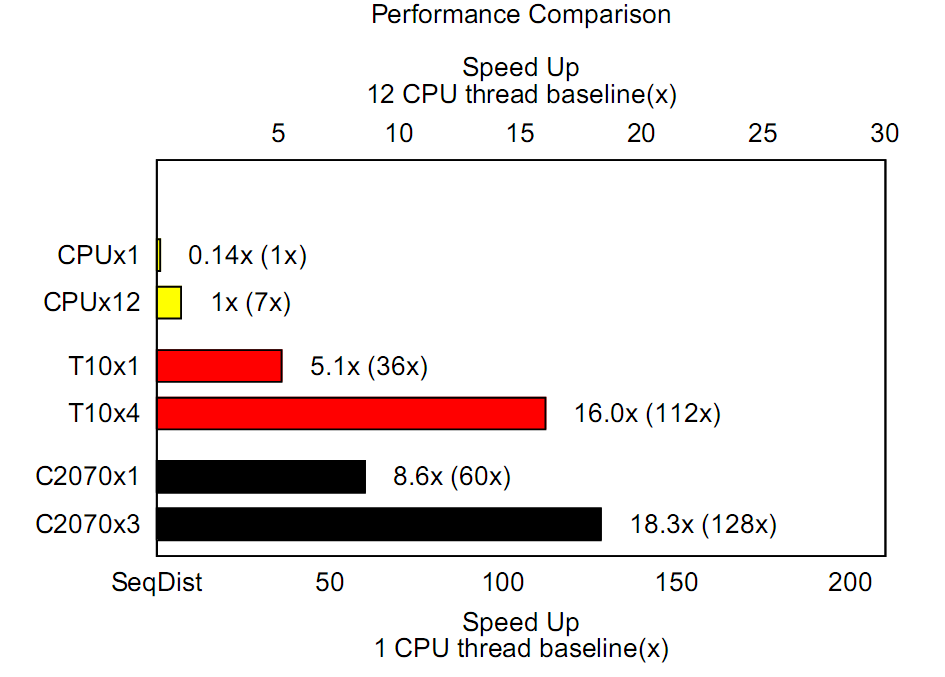 CPU: Core i7 980
Symposium on Application Accelerators in High-Performance Computing  25
Results
FCUPs: 
floating point   cell update per second
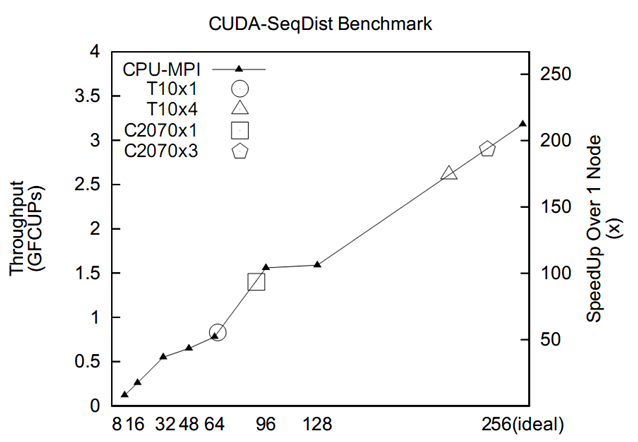 Cluster: 40Gb/s Inifiniband
	 Xeon X5660
Number of Ranks in our  cluster
Symposium on Application Accelerators in High-Performance Computing  26
Conclusion
GPUs are a good match for performing high throughput batch alignments for metagenomics

Three Fermi GPUs achieve equivalent performance to 16-node cluster, where each node contains 16 processors

Performance is bounded by memory bandwidth

Global memory size limits us to 50% SM utilization
Symposium on Application Accelerators in High-Performance Computing  27
Questions?
Yang Gao               gao36@email.sc.edu
Jason D. Bakos      jbakos@cse.sc.edu
Thank you!